Aligning ESSA Foster Care Provisions with special education
Massachusetts Department of Children and Families
Colorado Department of Education
Total # of foster care students in SPED Massachusetts
DCF-DESE Statewide Report SY17 -18 Third Quarter
Total # of foster students in SPED Colorado
School placement information-MA
Type of education disability-MA
How is this different from SPED considerations under McKinney-Vento
Educational decision makers
Custody considerations
Definition of a parent
How ESSA intersects with SPED
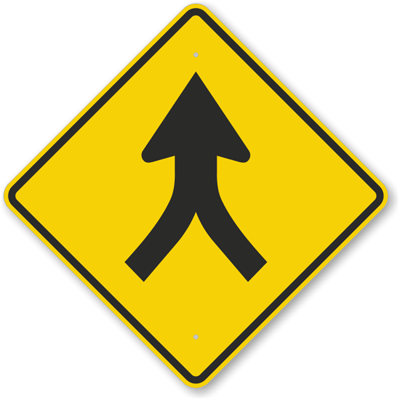 Best interest discussion

IEP review

Education Decision Maker participation

LEA SPED staff input
Best interest considerations
Child welfare driven best interest process—school driven IEP process
Enrolling in a district rather than a school
Free and appropriate public education (FAPE)
Least restrictive environment (LRE)
Pre-determination 
Safety concerns
Best interest
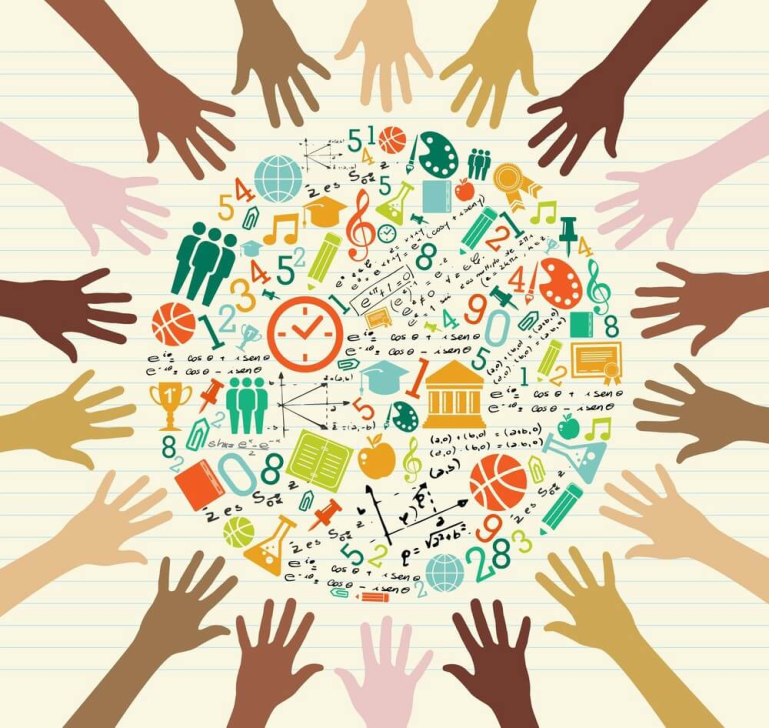 availability and quality of the services in the school to meet the student’s educational and social emotional needs; 

the availability of special education or related required services in a school other than the school of origin;
School responsibility
Who does what and who pays what
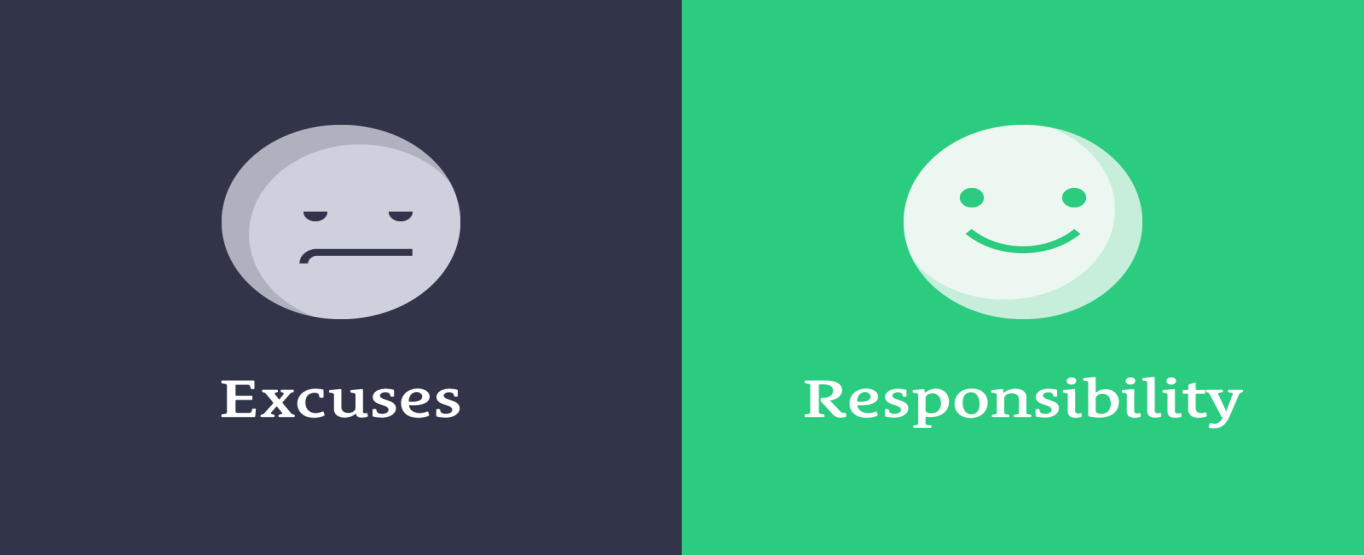 Dispute resolution
LEA clarification

Dispute Resolution Process
ESSA
SPED
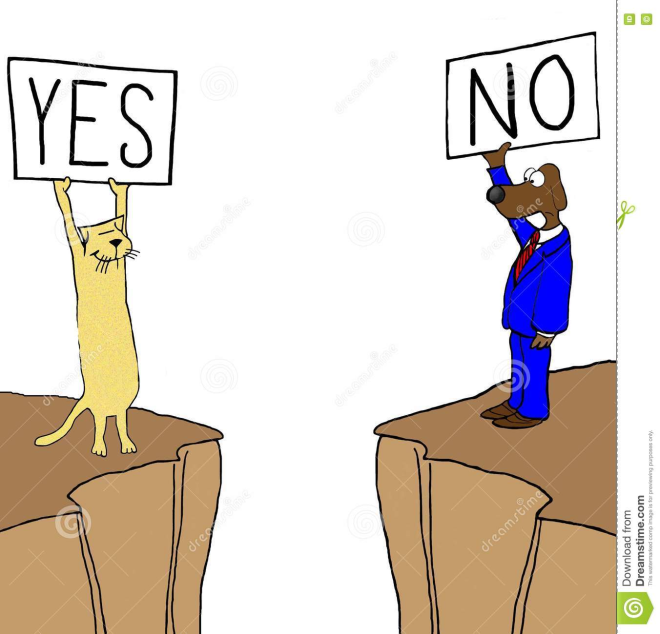 Common barriers
Communication
Inconsistent communication with child welfare
Communication between LEA POC and SPED
Timeliness and/or incomplete records 
Foster parents enrolling students without caseworker or LEA POC
Not enough notice for BID meetings
Decision made before BID meeting—lack of school input
Common barriers
Professional development
Varied awareness at the county level of SPED laws
Varied training at the county level on BID process
School districts working with multiple counties
Group home placement vs. family foster placement (Colorado)
Transportation
Who pays for what?
When a transportation plan falls apart 
Foster children being placed all over the state—schools do not have MOUs with every county
BID and IDEA
It is after October 1, and districts do not receive funding for transfer students
BID decisions do not consider the school’s ability to meet IEP needs
Scenarios
Jim, an intellectually and developmentally delayed 15 year old, attended a district-wide special needs school (where he received occupational, mental health, and speech therapy) in the Shoreline School District since the age of 8 until last week when his family moved into the Gateway School District. Since Gateway has no comparable school, Jim will be enrolled in a traditional school in a self-contained classroom. 
His grandmother (who lives in the Gateway School District, 15 minutes away from Jim’s prior special-needs school) is a potential placement, but she will have difficulty taking him to appointments. 
Jim can get on and off the bus on his own and walk 5-10 minutes independently. 
How would you determine what school Jim should attend? 
How would you address the special education issues? 
What else do you need to consider?
Andrea is in 7th grade and is currently residing in a residential treatment facility. Andrea and her mother lived in Lincoln school district when she was placed in foster care. Parental rights are still intact. Andrea’s mother recently became homeless and is living doubled up with a family in Summit School District. 
Lincoln school district says they are no longer responsible for educational costs at the residential treatment facility and Summit should pay as the parent is no longer living in Lincoln school district boundaries.
Summit school district argues that Lincoln school district is responsible as this is Andrea’s school of origin. 
Who pays for educational costs?
Riley is a 10-year old who is currently in foster care and was recently accused of a sexual crime by another student. Riley is on an IEP and has been identified as having a serious emotional disability. The county attempts to enroll Riley in Sunnyside Elementary School. The school district was alerted of the allegations against Riley and tells the county that Riley will not be allowed to enroll in Sunnyside due to safety concerns. The district tells the county that they will offer an online education program for Riley and that is the only option available if the county chooses to enroll in their school district. 
What are the legal implications of this scenario (in foster care, in relation to the IEP)?
Is the district within their rights to refuse enrollment in the school?
How would you handle this as the foster care POC?
Would your response to this scenario differ if the student was not in foster care?
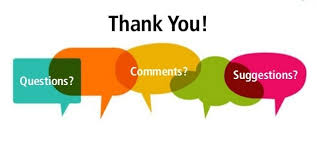 Shirley Fan-Chan
K-12 Education Manager
MA Department of Children and Families
617-748-2340
shirley.fan-chan@massmail.state.ma.us
Kristin Myers
State Coordinator for Foster Care Education
Colorado Department of Education
(303)866-6007
Myers_k@cde.state.co.us